Doa . . .
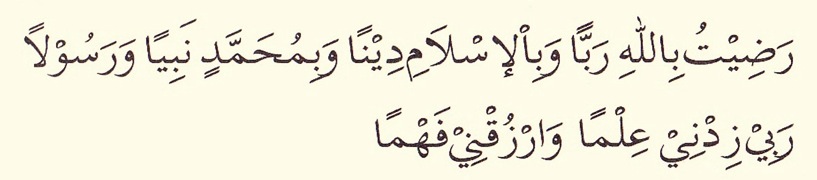 “Kami ridho Allah SWT sebagai Tuhanku, Islam sebagai agamaku, dan Nabi Muhammad sebagai Nabi dan Rasul, Ya Allah, tambahkanlah kepadaku ilmu dan berikanlah aku kefahaman”
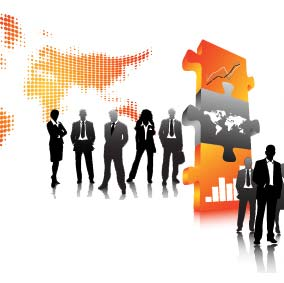 AUDIT KEPEGAWAIAN
Muhammad Salisul Khakim, S.IP.,M.Sc
Untuk mewujudkan good governance dan clean government dan mendukung penyelenggaraan pemerintahan yang efektif, efisien, transparan, akuntabel, serta bersih dan bebas dari praktik korupsi, kolusi, dan nepotisme perlu melakukan pengawasan dan pengendalian di bidang kepegawaian.
Perlu dilakukan 
audit kepegawaian
Audit: 
proses identifikasi masalah, analisis, dan evaluasi bukti dilakukan secara independen, obyektif dan profesional berdasarkan standar audit, untuk menilai kebenaran, kecermatan, kredibilitas, efektifitas, efisiensi, dan keandalan informasi pelaksanaan tugas dan fungsi instansi pemerintah.

Kepegawaian:
Segala sesuatu yang berhubungan dengan tenaga kerja/pegawai.
Sistem Audit Kepegawaian
proses pengumpulan dan pengevaluasian bukti-bukti yang dilakukan oleh tim yang independen dan kompeten untuk mengetahui apakah dalam melaksanakan kebijakan peraturan perundang- undangan di bidang kepegawaian sudah sesuai dengan norrna, standar, dan prosedur yang ditetapkan.
Ruang Lingkup
Audit dilakukan oleh pejabat pegawai yang ditunjuk untuk melakukan audit terhadap pelaksanaan administrasi kepegawaian pada setiap instansi pemerintah.
Formasi,
Pelaksanaan rekrutrnen dan seleksi Calon ASN, 
Kenaikan pangkat,
Pengangkatan, 
Pemindahan dan pemberhentian jabatan struktural dan fungsional, 
Pemberhentian, 
Pengawasan standar kompetensi jabatan struktural, 
Disiplin ASN.
Jenis Audit
Audit Reguler, dilakukan secara tetap terhadap pelaksanaan administrasi kepegawaian pada instansi pemerintah.
Audit lnvestigatif, dilakukan lebih mendalam terhadap masalah yang menjadi fokus perhatian pimpinan instansi dan/atau atas pengaduan masyarakat untuk memberikan kesimpulan.
Audit Review, dilakukan peninjauan atas hasil audit yang telah dilakukan karena diperolehnya bukti baru yang perlu diteliti dan dipertimbangkan.
Prinsip Dasar
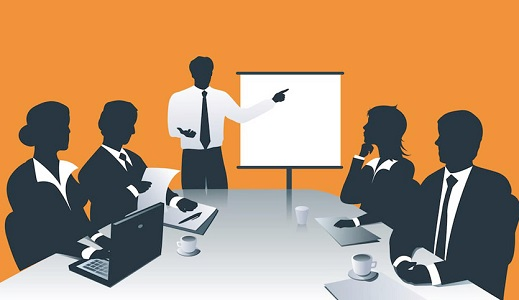 Prinsip dasar dalam pelaksanaan audit kepegawaian adalah adanya objek yang menjadi materi audit dan adanya pihak auditi serta dilakukan oleh auditor yang memenuhi persyaratan yang ditentukan.
Tahapan
Kegiatan Audit
mengumpulkan materi yang cukup sebagai objek pelaksanaan audit;
melakukan identifikasi atas segala bukti materi yang dikumpulkan;
menganalisis lebih mendalam segala bukti materi yang telah diidentifikasi;
membuat kesimpulan atas hasil analisa yang telah dilakukan;
membuat rencana tindak lanjut atas kesempatan yang ditetapkan; 
mernbuat rekornendasi atas hasil pelaksanaan audit untuk pengambilan keputusan.
Secara sistematis laporan audit,
Reguler/ lnvestigatif/ Review meliputi :
Dasar melakukan audit (surat perintah/temuan/laporan).
ldentifikasi audit (materi audit).
Tujuan dan sasaran audit.
Kriteria yang digunakan (sesuai dengan norma, standar & prosedur yang ditetapkan dalam peraturan perundang-undangan).
Temuan dilapangan.
Kesimpulan.
Rekomendasi.
Tanggapan dari pejabat auditi yang bertanggungjawab.
Pernyataan jika ada keterbatasan dalam auditi serta pihak-pihak yang menerima laporan.
DOA SESUDAH BELAJAR
بِسْمِ اللَّهِ الرَّحْمَنِ الرَّحِيمِ

اَللَّهُمَّ أَرِنَا الْحَقَّ حَقًّا وَارْزُقْنَا اتِّـبَاعَه ُ وَأَرِنَا الْبَاطِلَ بَاطِلاً وَارْزُقْنَا اجْتِنَابَهُ


Ya Alloh Tunjukkanlah kepada kami kebenaran sehinggga kami dapat mengikutinya Dan tunjukkanlah kepada kami kejelekan sehingga kami dapat menjauhinya